Jak se staví sousedství?
SOC 260 Sociologie sousedství
Kateřina Sidiropulu Janků, Ph.D.
FSS MU
1
Duany Plater-Zyberk & Company
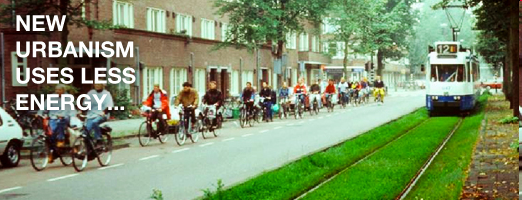 Congress for the New Urbanism
http://www.cnu.org

http://www.dpz.com
Seaside, Florida
http://photosflorida.com/images/aerial/

Projekt Miami21
http://www.miami21.org/
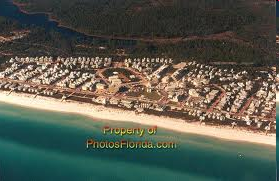 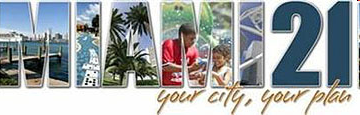 2
New Urbanism
Hnutí architektů, kteří prosazují, že moderní hodnoty, které dominují způsobu stavění měst se přežily
Továrny již není z ekologických důvodů tak prostorově izolovat
Technourbie nepotřebují takovou prostorovou preferenci automobilové dostupnosti předměstí
Dnes se v bohatém světě málokdy staví velká města, přestavuje se a dostavuje v již zastavěných prostorech
3
Duany & Plater-Zyberk
Urbanistický neo-tradicionalismus
Prosazování designu, který zohledňuje prostory podporující mezilidské interakce a budování komunitních vztahů
Urbanistický postmodernismus
Odmítání důrazu na mechanizovanou efektivitu, velké rozměry a rychlost
4
Chápání města z hlediska nového urbanismu
Předměstí (moderního stylu) vytváří prostor z:
Kokonů
Dálnic
„Bezprostorových spár“

Environmentální degradace
Ekonomické krachování
Sociální dezintegrace
OHROŽENÍ VEŘEJNÉHO DOBRA
Město tvoří trojí prvky:
Sousedství
Okrajové oblasti (districts)
Koridory
5
Centrum města
Centrum obsahuje nějakou prostorovou konstelaci
Bydlení
Pracovních prostor
Obchodů
Veřejných budov
Parků
6
Sousedství
Sousedství se dá fyzikálně popsat jako prostor obsahující
Centrum a okraj
Dá se přejít za 5 minut
Vyvážený mix aktivit
Bydlení
Nakupování
Práce
Učení
Religiózního vyžití
Odpočinku
Strukturu bydlení a sítě přístupových cest
Upřednostnění veřejných prostor a vhodného umístění veřejných budov
7
Sousedství - centrum a okraj
Centrum je vždy veřejným prostorem, svým uspořádáním nabádá ke shromáždění, je orientováno kolem nějaké budovy
Okraj může být uměle vytvořený, nebo přírodní
8
Sousedství - dá se přejít za 5 minut
Je to přátelské k chodcům
Nepodporuje to závislost na automobilech
Umožňuje existenci větších městských oblastí
9
Sousedství - Vyvážený mix aktivit bydlení, nakupování, práce, učení, religiózního vyžití a odpočinku
Emancipuje to ty, kteří nemohou sami řídit auto, tedy děti a seniory, a dospělé vyvazuje z povinnosti neustálého převážení svých blízkých
Vyžaduje pestrou nabídku bydlení
Omezuje ekonomickou, ekologickou a sociální zátěž životního stylu závislého na automobilu
10
Sousedství - struktura bydlení a sítě přístupových cest
Domy jsou strukturovány tak, aby se zkrátila pěší cesta domů
Doprava je odstupňována, neexistují pouze dálnice bez chodníků
Zpomalení dopravy a podpora pěšího pohybu po lokalitě podporuje vznik komunitních vazeb
11
Sousedství – Upřednostnění veřejných prostor a vhodného umístění veřejných budov
Umísťování veřejných prostor podle kritéria ceny pozemků je neefektivní
Veřejné prostory v centru podporují komunitní život a občanskou hrdost na místo pobytu
12
Okrajová oblast (district)
Je funkčně specifikována, ale nemá jen jednu funkci.
Je zde možnost vícero aktivit a důraz je kladen na veřejné prostory
Ano:
Divadelní čtvrť
Univerzitní kampus
Letiště
Turistické oblasti
Ne:
Uzavřené rezidenční oblasti
Shopping centra
Bussines parky
13
Koridor
Spojuje i odděluje sousedství
Je živoucí součástí nového urbanismu, v současném životním stylu lidé tráví přemisťováním mnoho času a proto je potřeba klást důraz na to, aby tento čas trávili bezpečně, příjemně a „občansky“
14
?
Zhodnoťte lokalitu, kterou znáte z hlediska kvalit sousedství, jak je prezentuje nový urbanismus
15